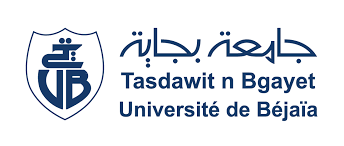 Faculté des sciences de la nature et de la vie  
Département des sciences alimentaires
Méthodes optiques d’analyses 
Polarimétrie
Introduction
La polarisation de la lumière
Quand un faisceau monochromatique traverse un cristal correctement orienté, par exemple un prisme de NICOL, il en sort deux rayons; la lumière de l’un des rayons vibre dans un plan qui est perpendiculaire au plan de vibration de la lumière de l’autre rayon; on dit que chaque rayon de lumière polarise dans un plan.
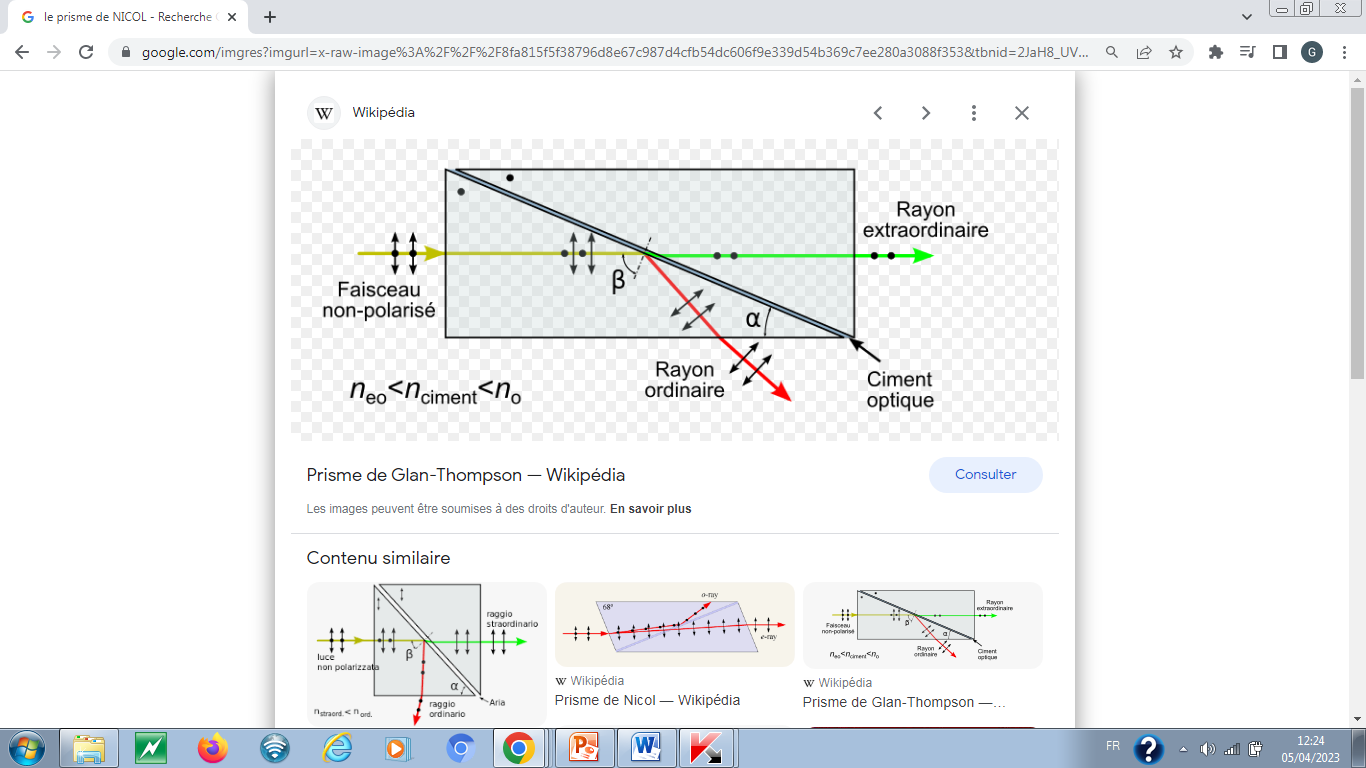 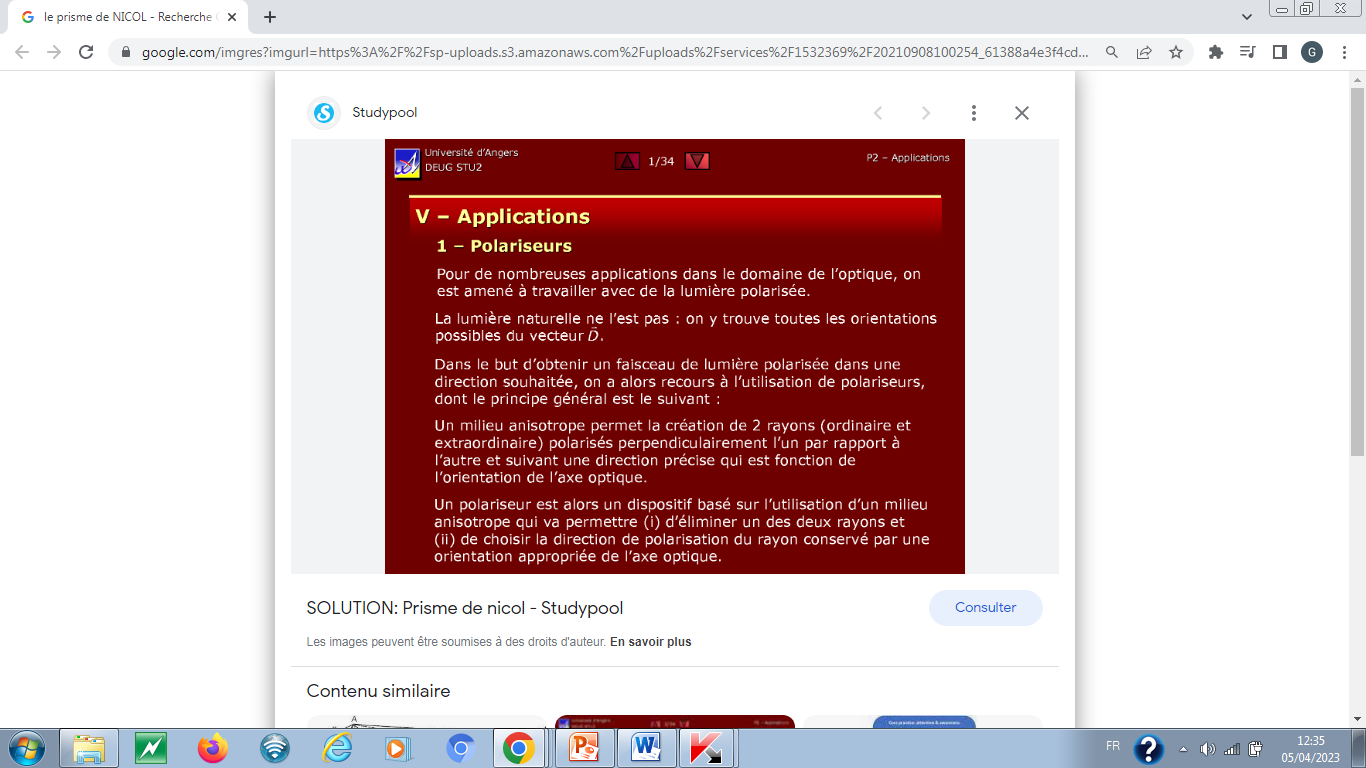 2-L’activité optique, principe de l’analyseur, Loi de Biot
Une substance optiquement active a la propriété de faire tourner le plan de vibration d’un faisceau de lumière polarisée d’un certain angle α; cette substance présente une asymétrie:
-cristalline pour les substances solides cristallisées;
-moléculaire pour les liquides purs ou les solides en solution.
Cette activité est liée à la présence d’atomes de carbone porteurs de substituants différents auxquels on donne le nom de « carbones substitués asymétriquement ».
La déviation dépend:
-de la longueur d’onde de la lumière polarisée;
-de la température;
-de la nature de la substance en solution et de sa concentration;
-de la nature du solvant et de son pH;
-du temps (phénomène de mutarotation).
La valeur de l’angle de déviation du plan de polarisation est mesurée à l’aide d’un polarimètre (figure 1). Un rayon lumineux issu d’une source monochromatique traverse successivement un cristal polariseur, le tube contenant la substance à étudier et un cristal analyseur.
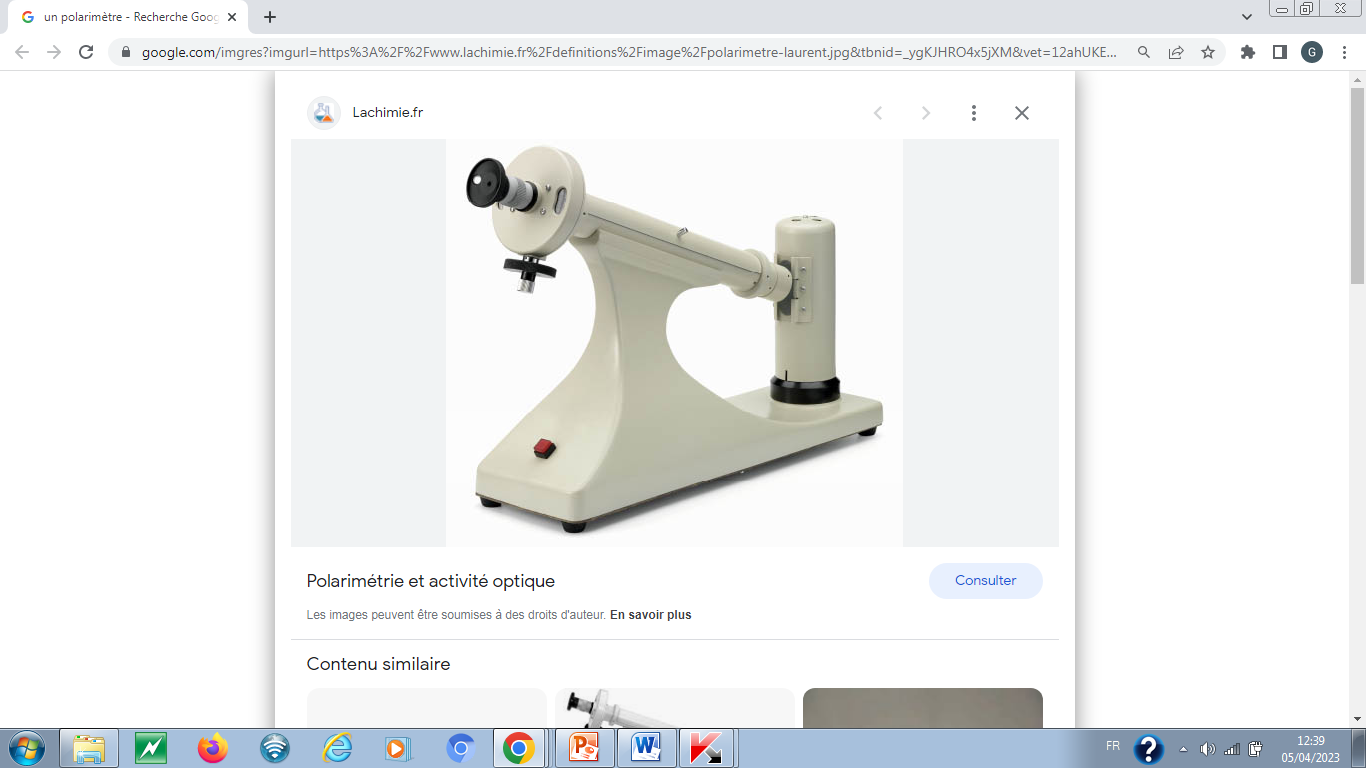 Figure 1: schéma d’un polarimètre.
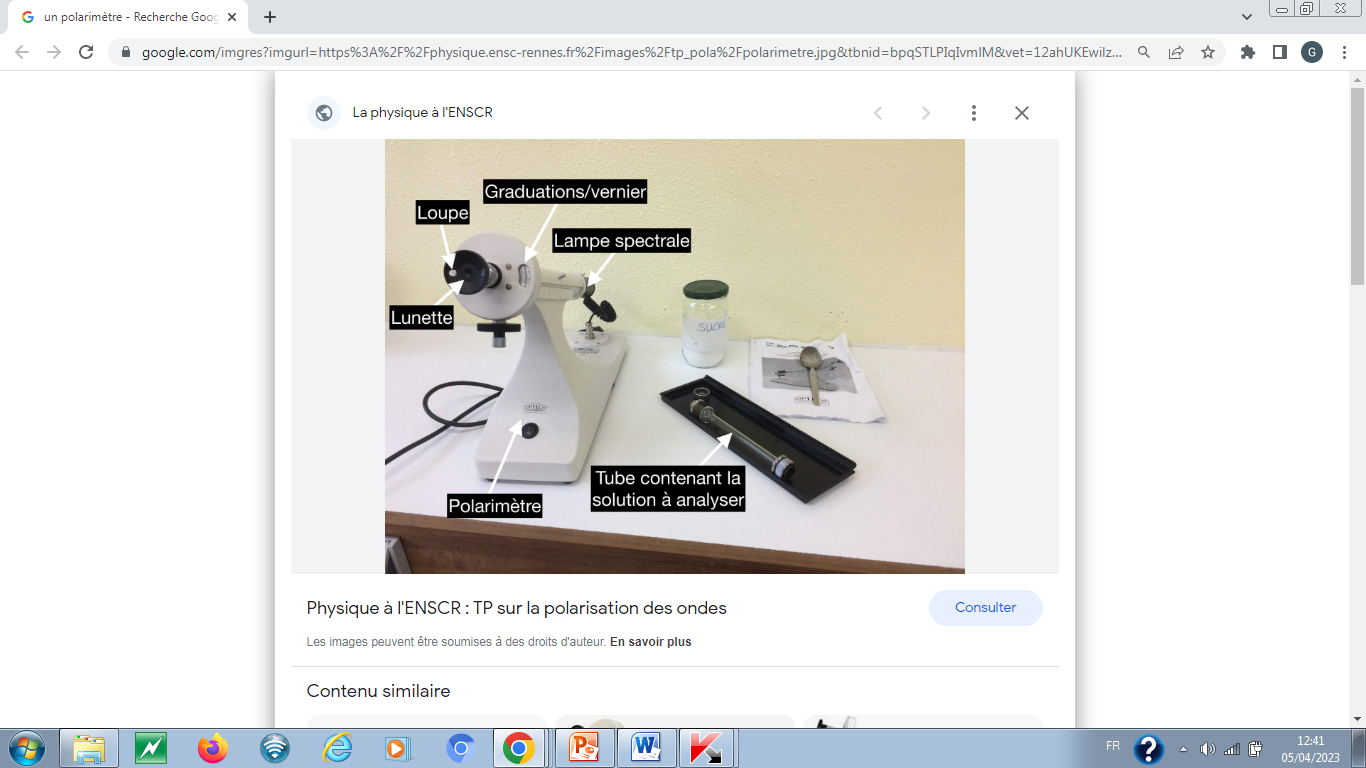 Le pouvoir rotatoire spécifique [α]20D constitue l’une des constantes physiques caractéristiques d’un corps optiquement actif; il est défini comme l’angle de rotation produit par 1g d’une substance active contenu dans un 1 mL de solution pour une longueur de tube de 1dm.
La lumière monochromatique utilisée est le plus souvent la raie D de sodium (λ = 589,3 mm); le pouvoir rotatoire spécifique en général à 20°C est calculé en utilisant la formule suivante applicable à des solutions de liquides et de composés purs et découlant de la loi de BIOT:
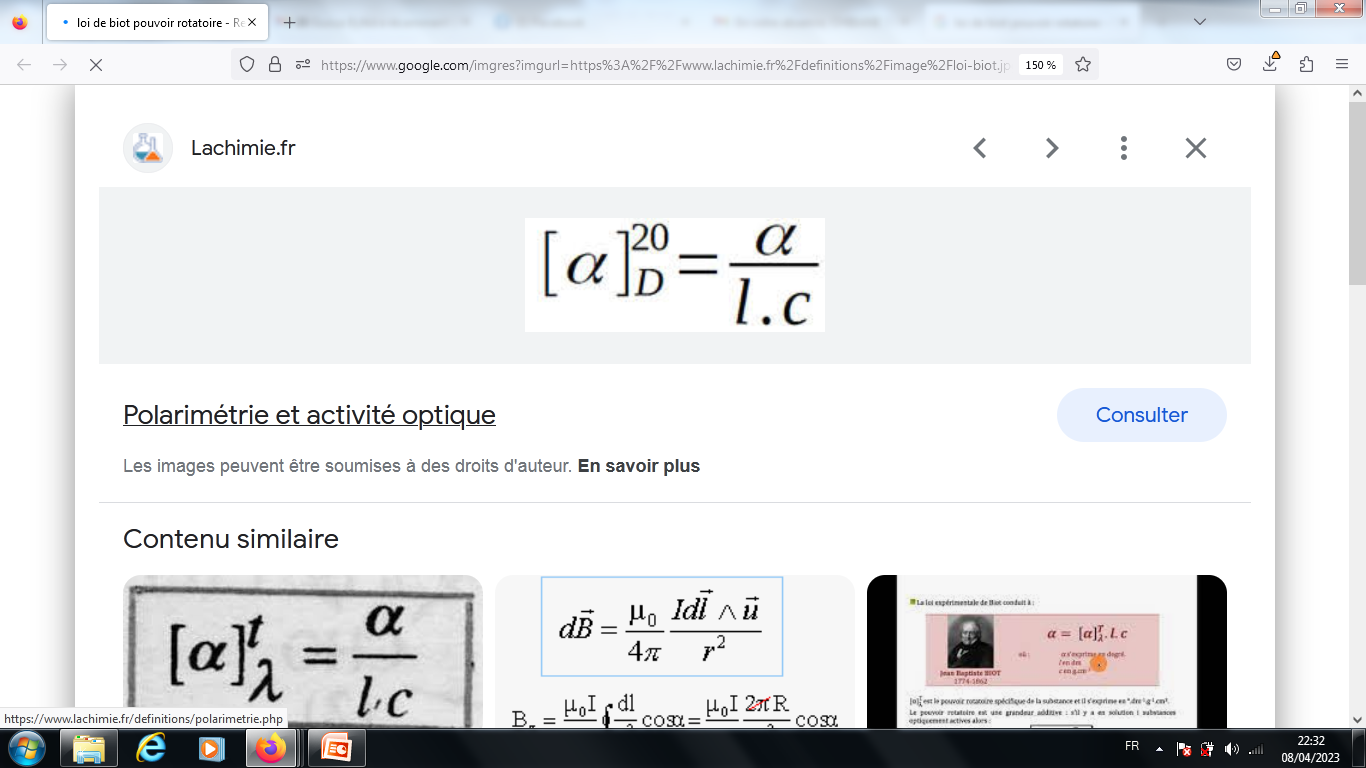 α: angle de rotation du plan de polarisation (degré)
l: longueur du tube polarimétrique (dm)
C: concentration de la substance (g/100mL de solution)
L’observateur faisant face au rayon lumineux émergent:
-si la substance active dévie le plan de polarisation vers la droite, elle est dite dextrogyre et le pouvoir rotatoire est affecté du signe (+);
-si la substance active dévie le plan de polarisation vers la gauche, elle est dite lévogyre et le pouvoir rotatoire est affecté du signe (-);
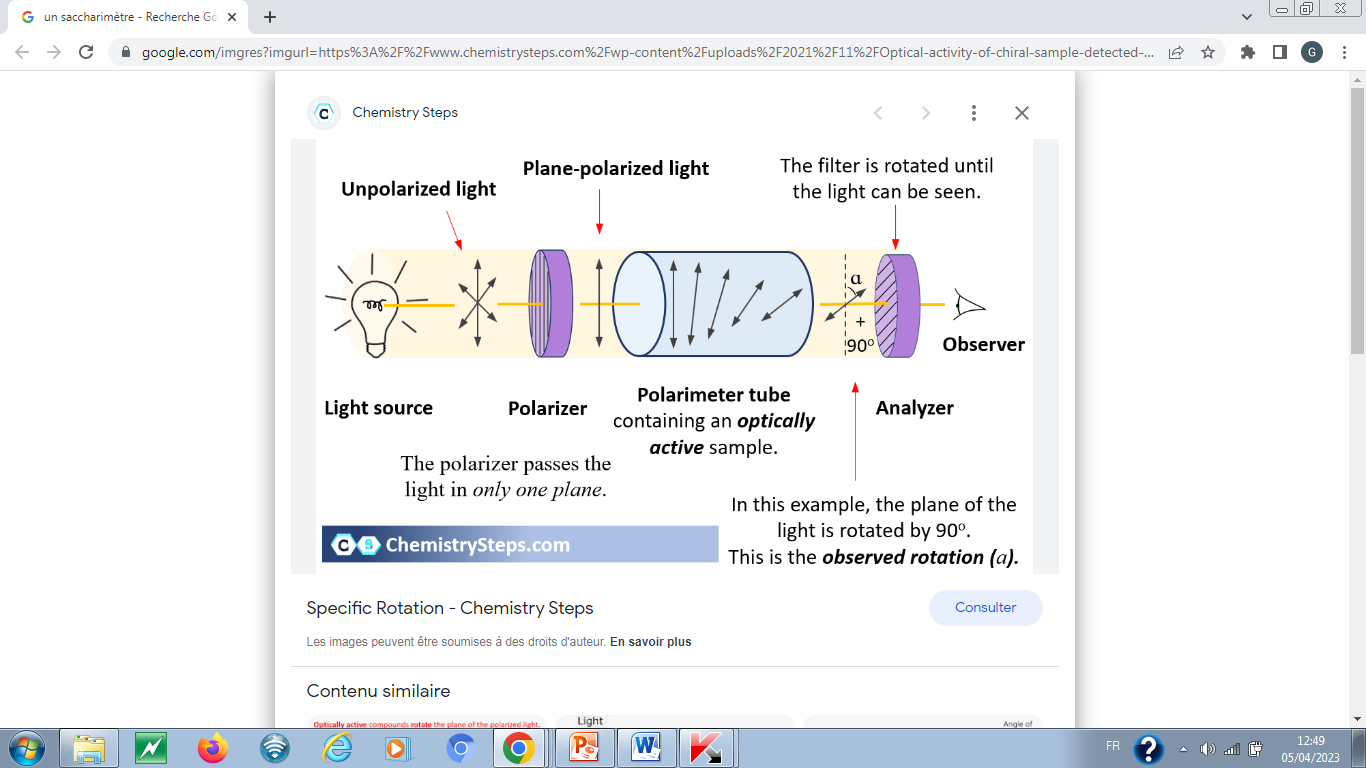 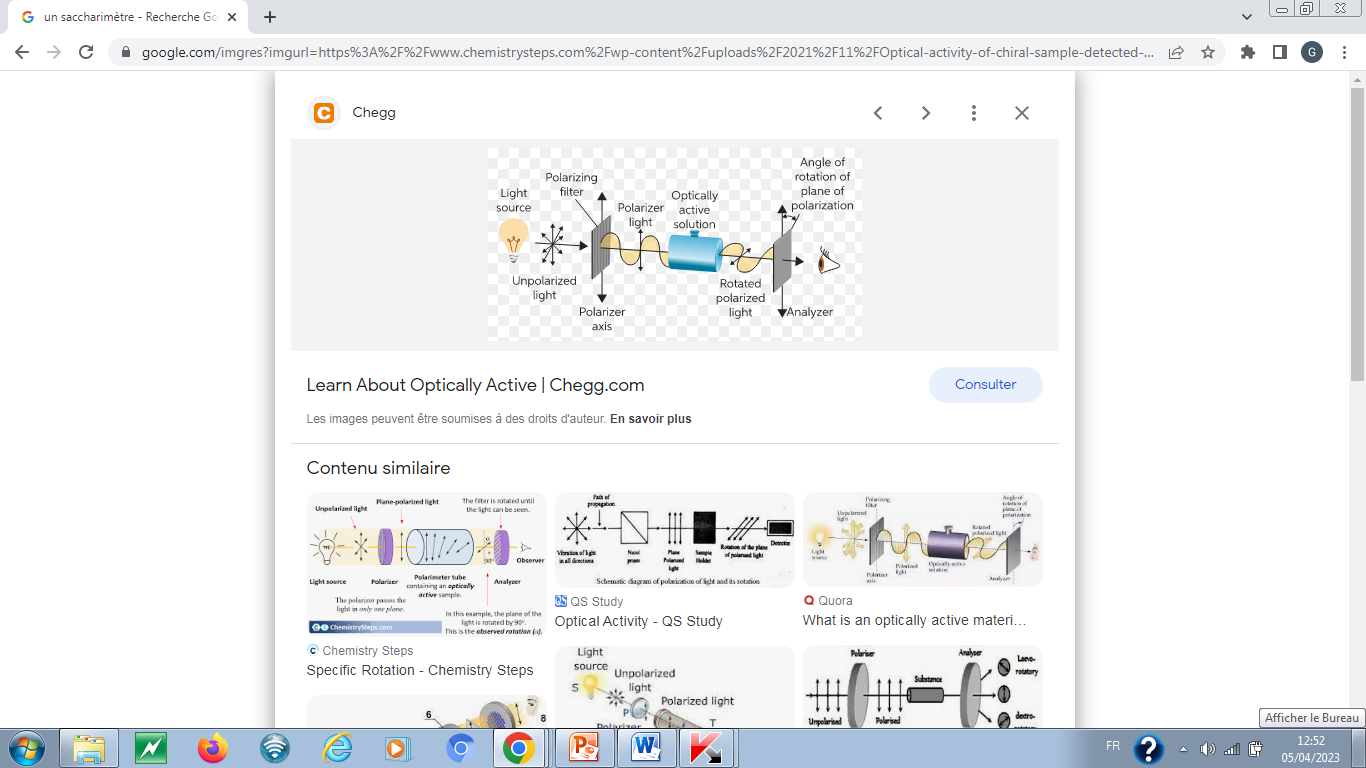 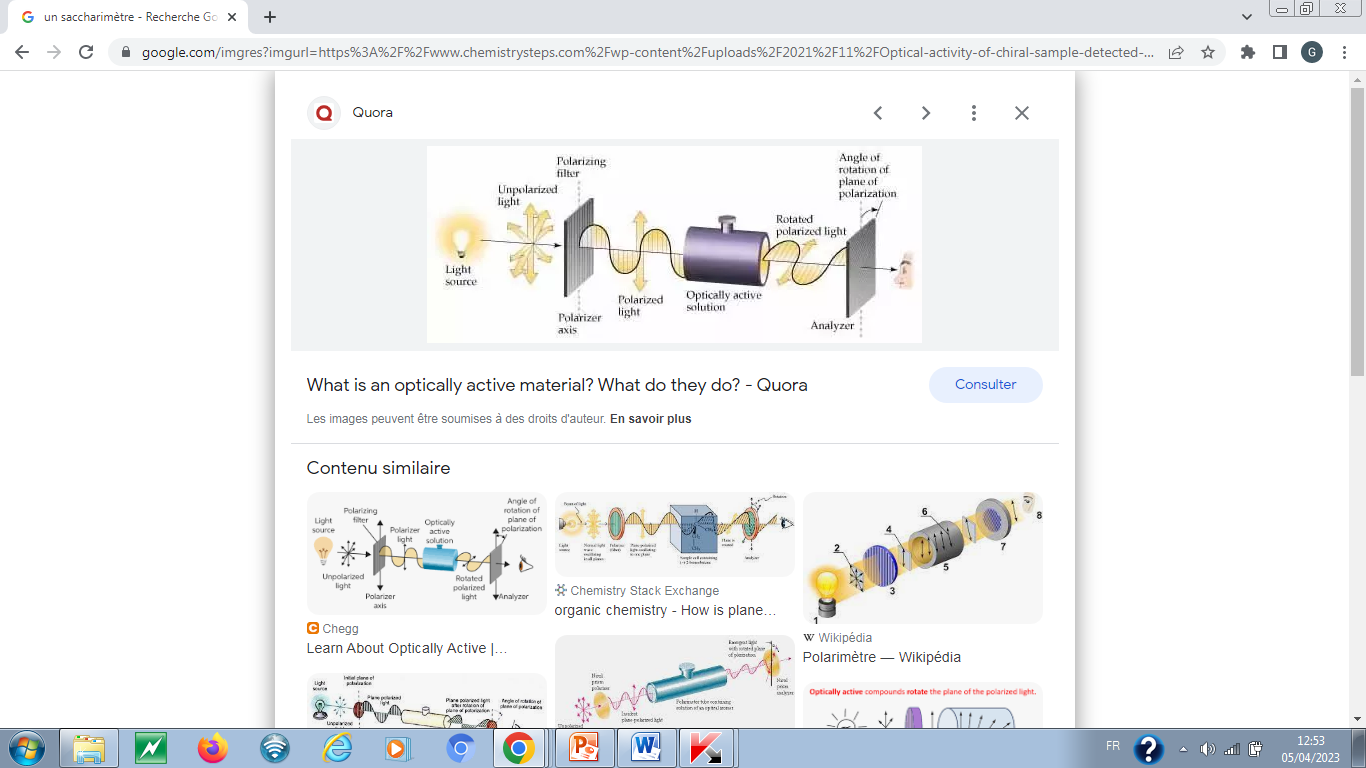 3-Appareillage
3-1-Polarimétie à visée
Ces polarimètres permettent des mesures de concentration en appliquant le principe de la pénombre; leur précision est de 0,05 à 1,00 degré. Certains sont manuels, d’autres à commandes électriques.

3-2-Polarimètres électroniques
Ils permettent des mesures en continu sans remise à zéro et en temps très brefs et des études de cinétique.

3-3- Saccharimètres
Ces appareils sont gradués directement en unités saccharimétriques (°S); un degré saccharimétrique correspond à une concentration de 1g de saccharose pour 100 d de solution.
Le polariseur et l’analyseur sont fixes, la rotation est mesurée en faisant varier l’épaisseur d’un coin de quartz optiquement actif. Les mesures effectuées à 20°C ont une précision de + ou – 0,01°S.


Certains appareils sont conçus et suffisamment sensibles pour servir de détecteurs en chromatographie liquide haute performance.
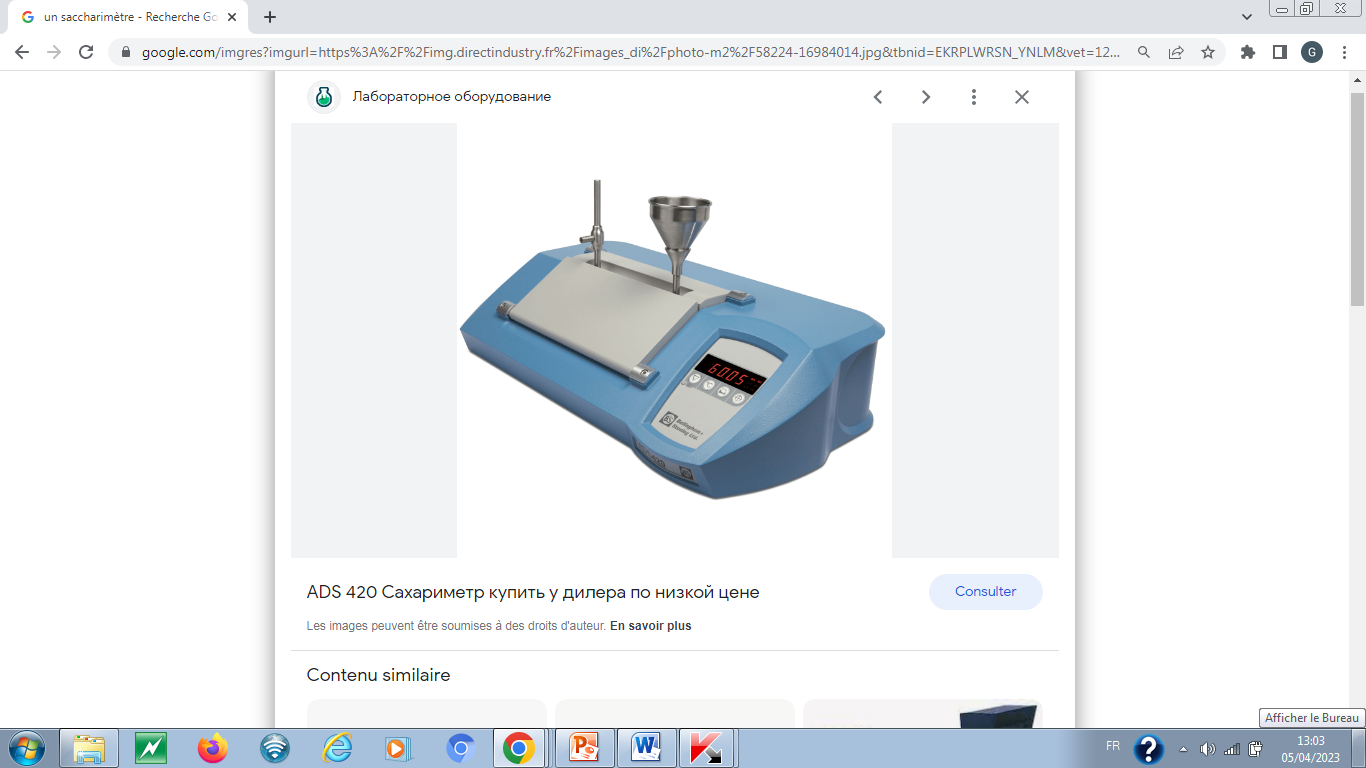 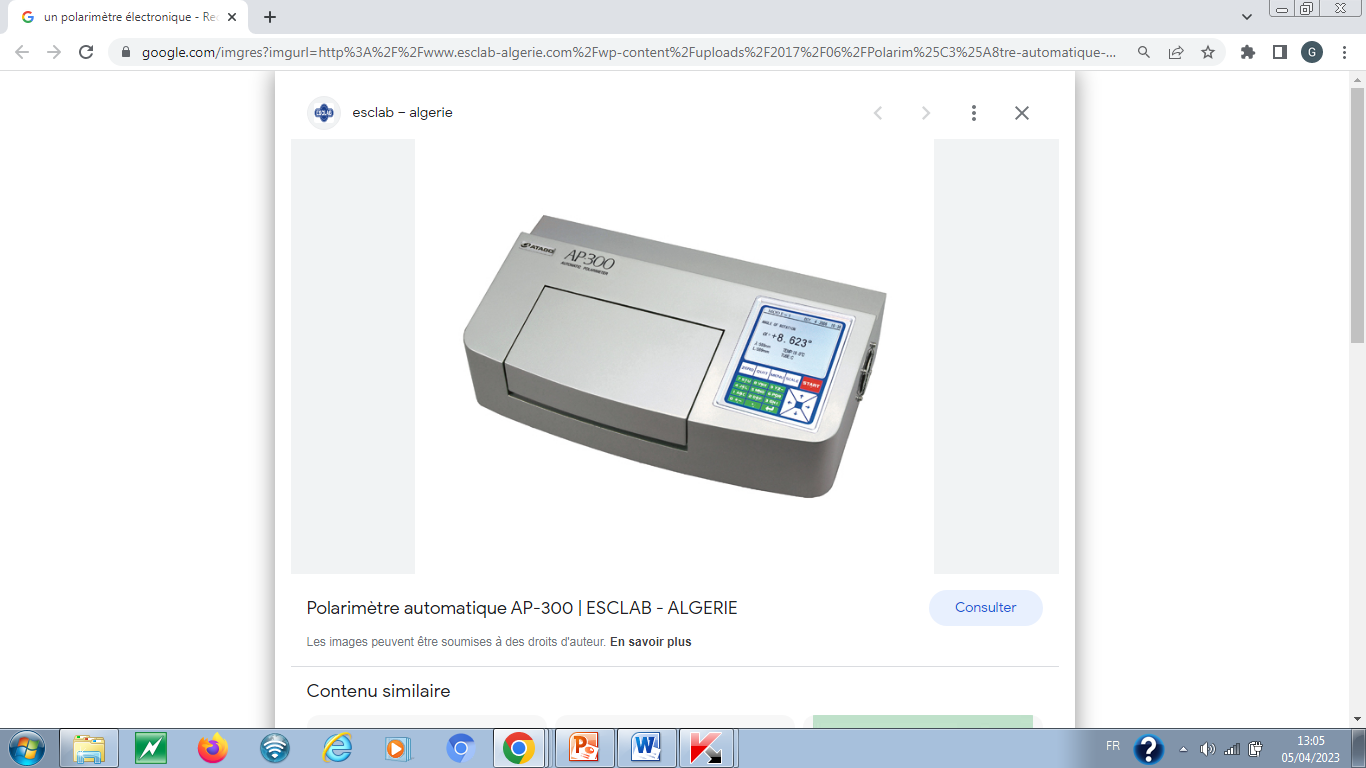 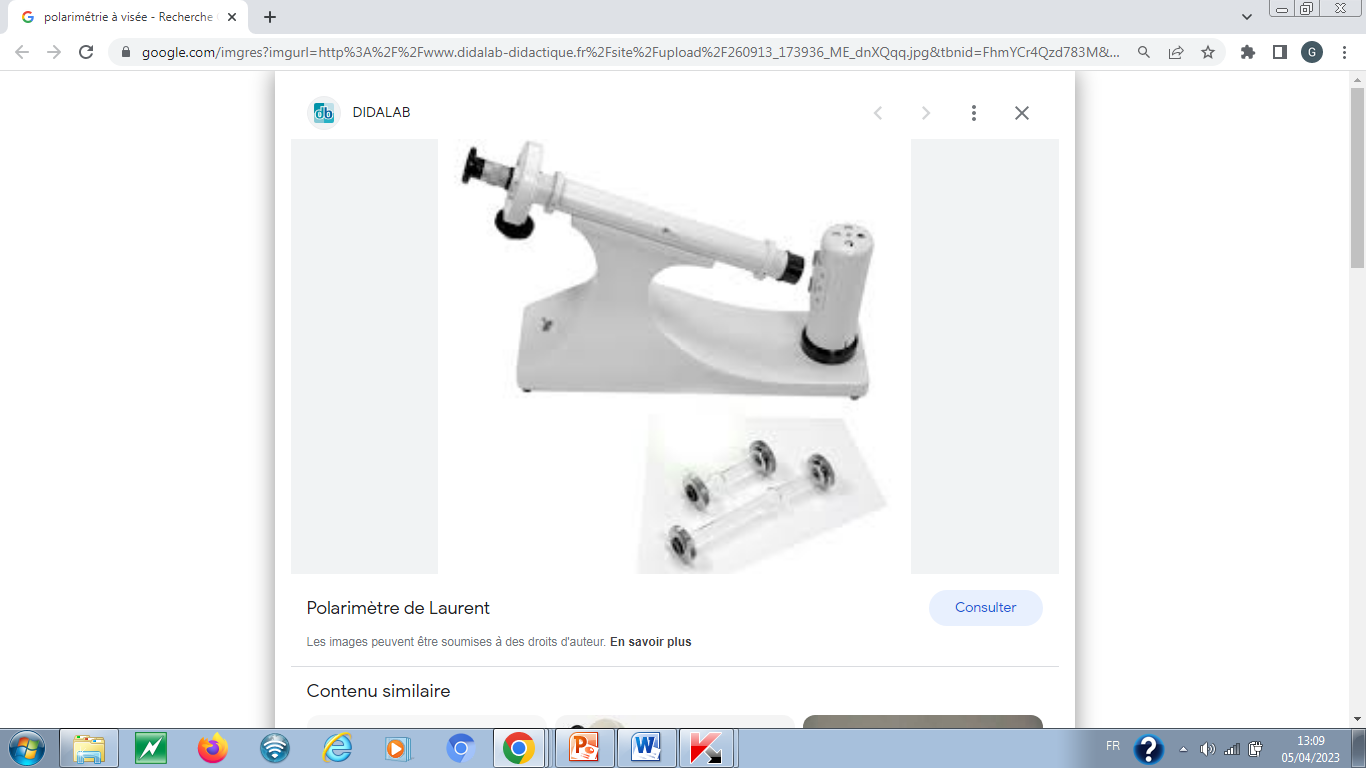 4-Applications de la polarimétrie
La détermination du pouvoir rotatoire spécifique des « sucres » fournit un moyen pratique et rapide de les identifier dans la plupart des cas, de contrôler leur pureté ou de les doser.
Connaissant la nature du « sucre » en solution et la déviation obervée, sa concentration en g/100 mL est donnée par la formule:
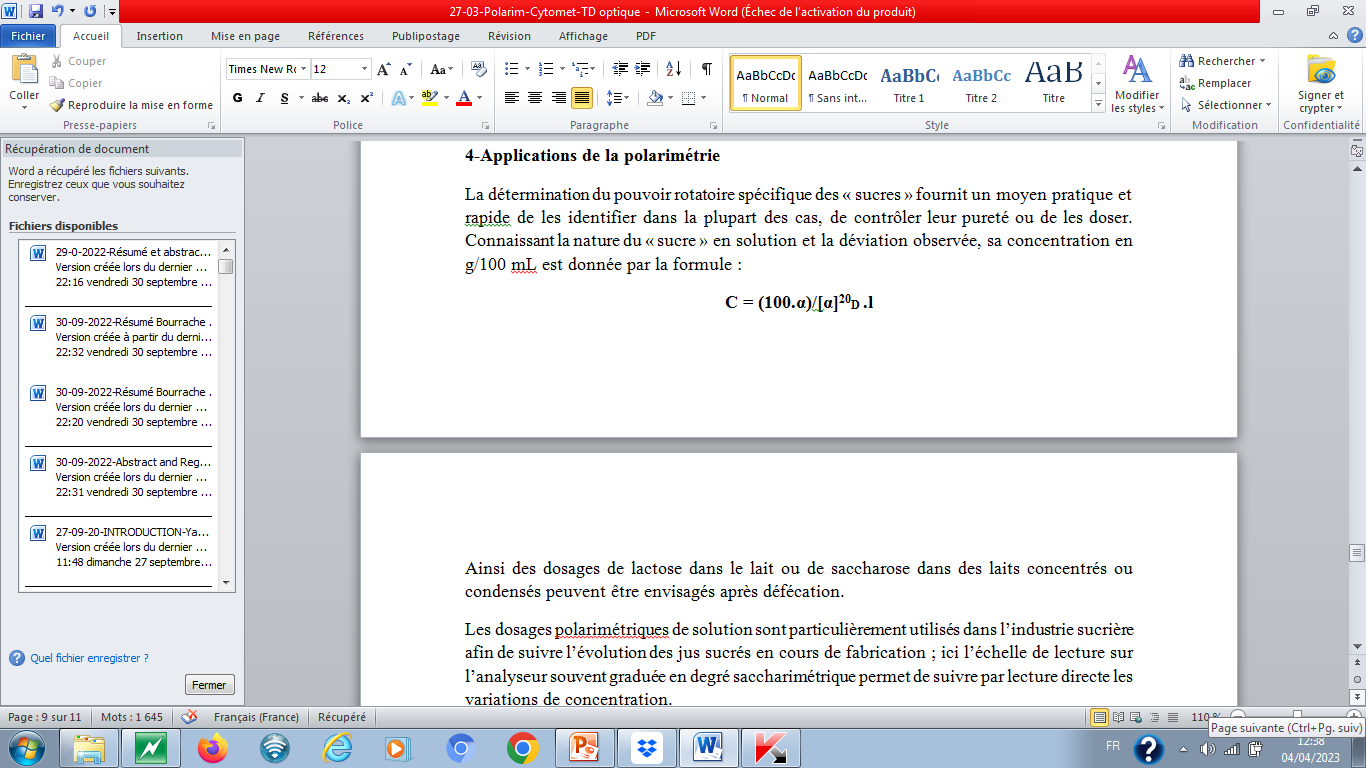 Ainsi des dosages de lactose dans le lait ou de saccharose dans des laits concentrés ou condensés peuvent être envisagés après défécation.

Les dosages polarimétriques de solution sont particulièrement utilisés dans l’industrie sucrière afin de suivre l’évolution des jus sucrés en cours de fabrication; ici l’échelle de lecture sur l’analyseur souvent graduée en degré saccharimétrique permet de suivre par lecture directe les variations de concentration.
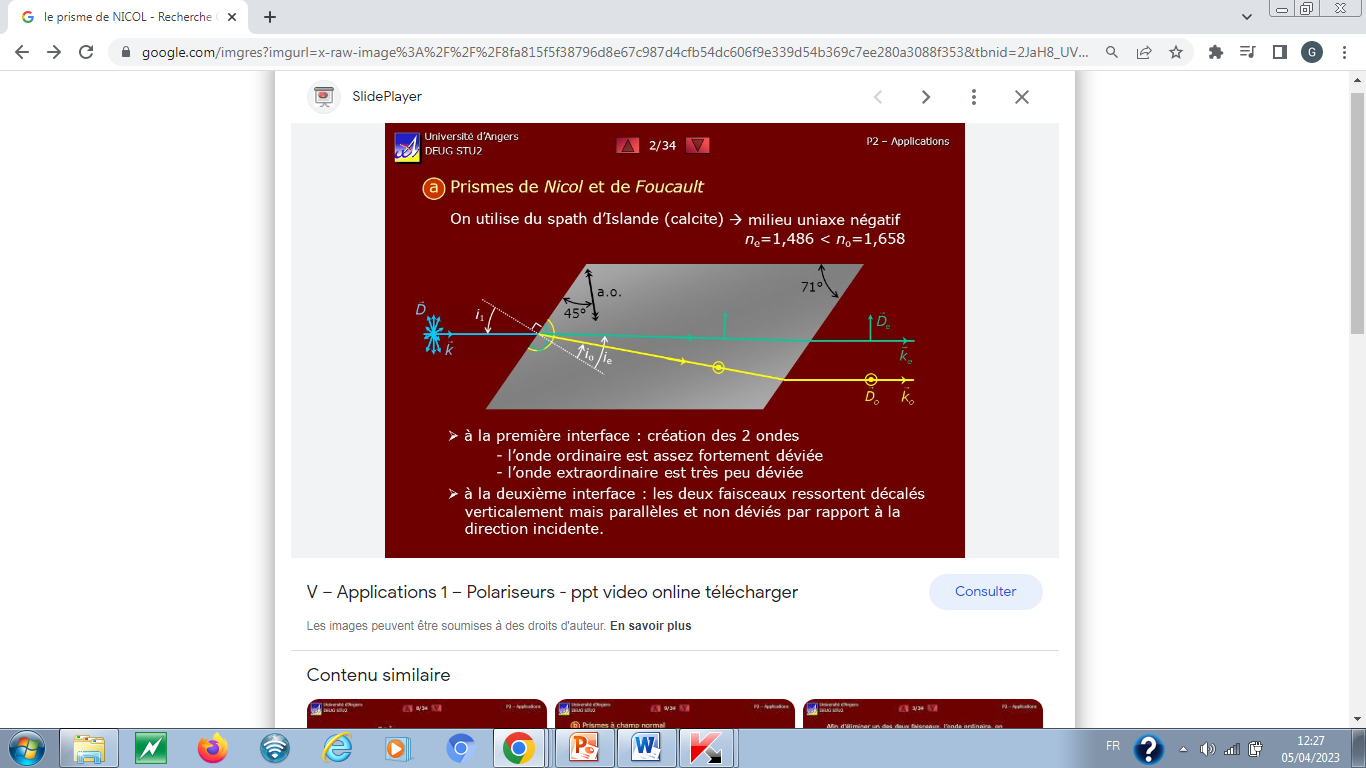